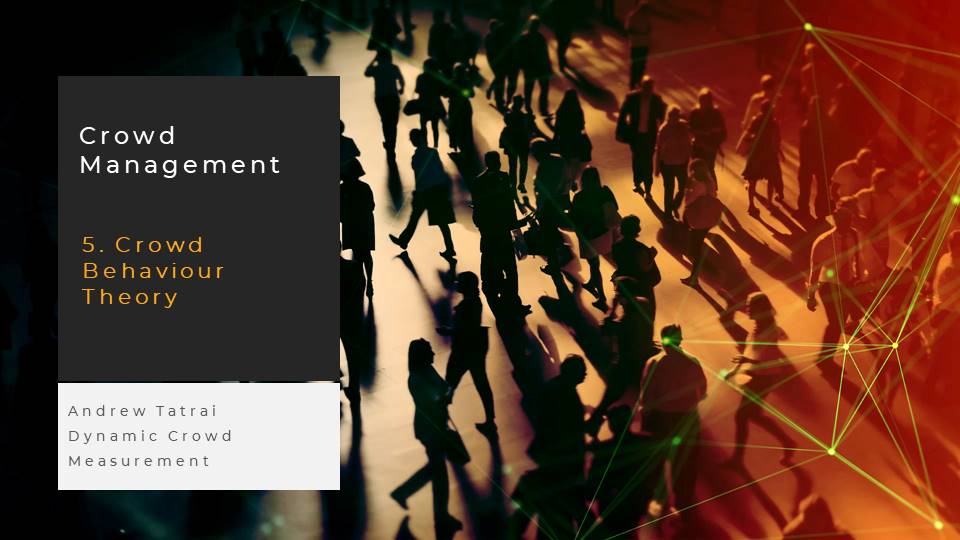 Full presentation with audio and 
live links is available from DCM website
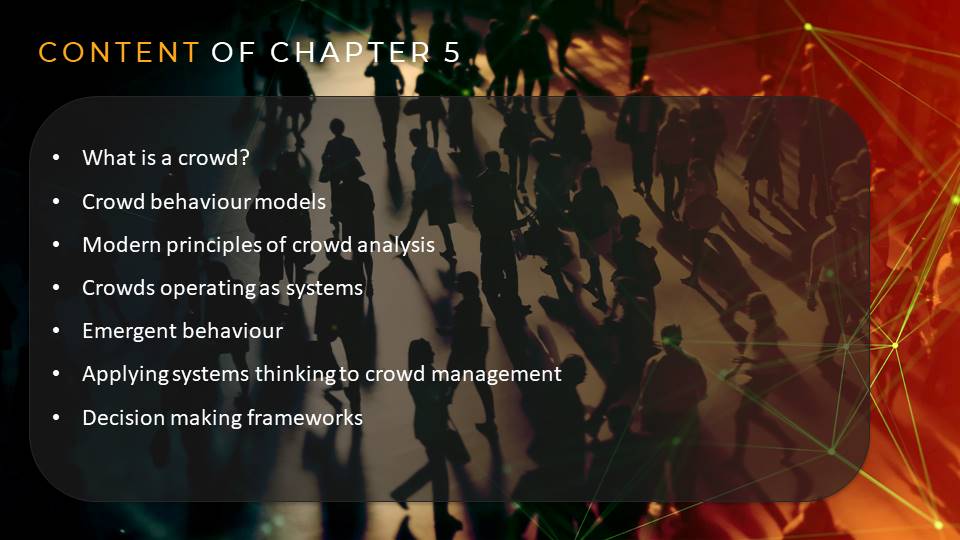 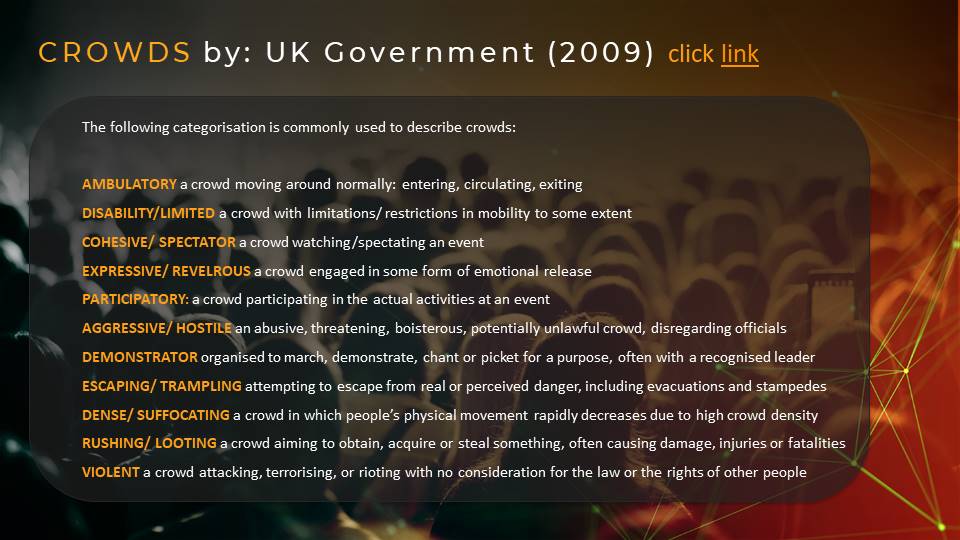 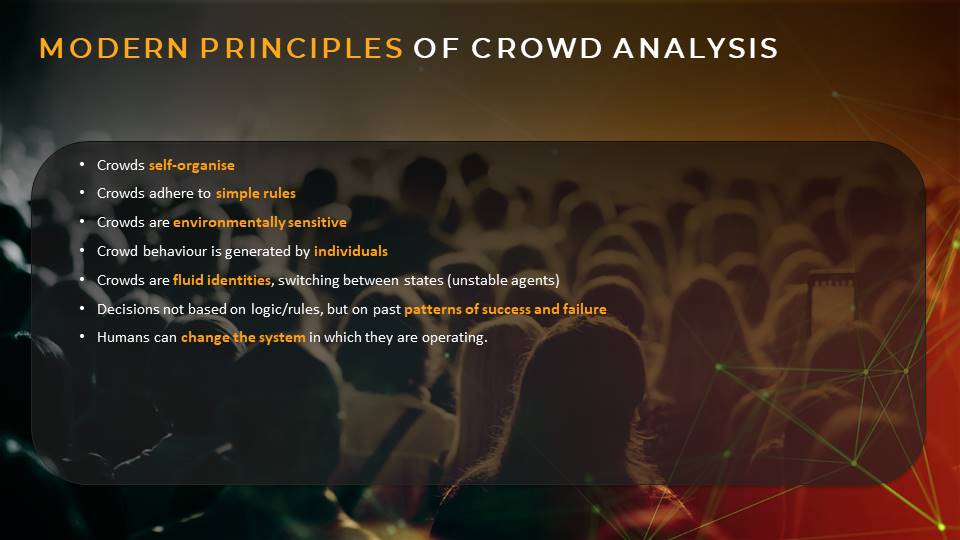 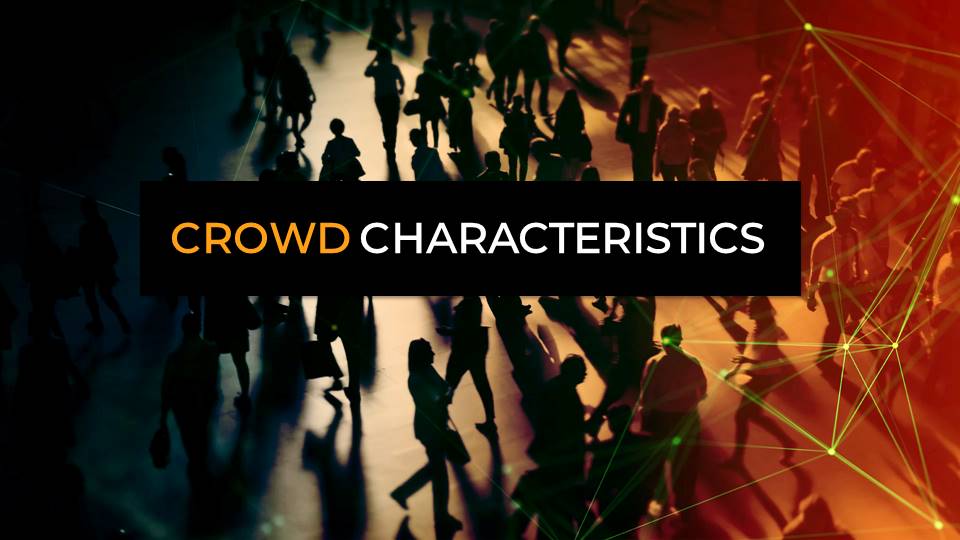 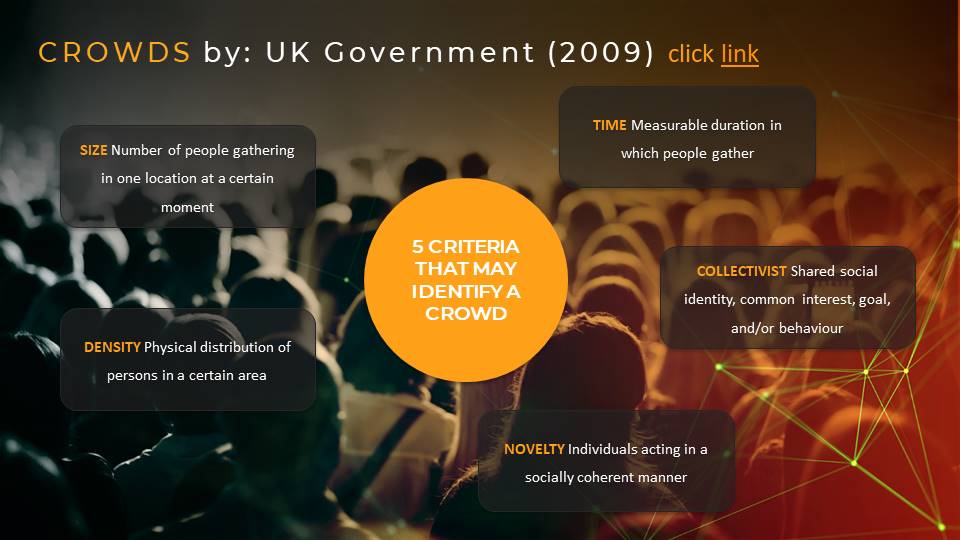 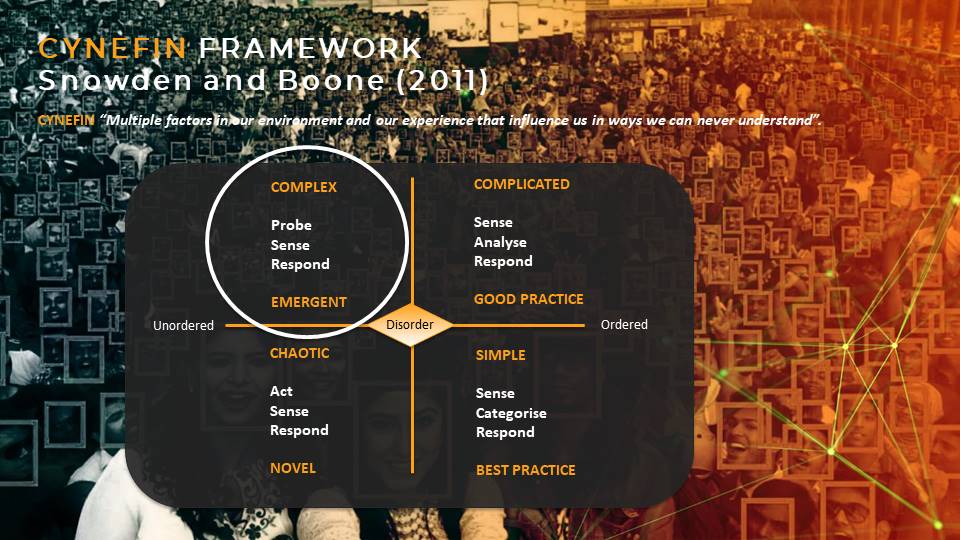 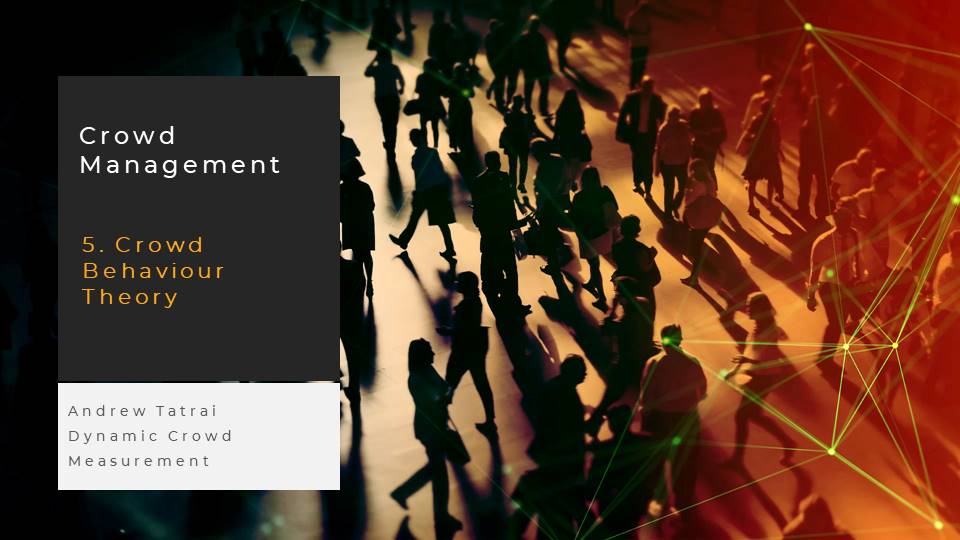 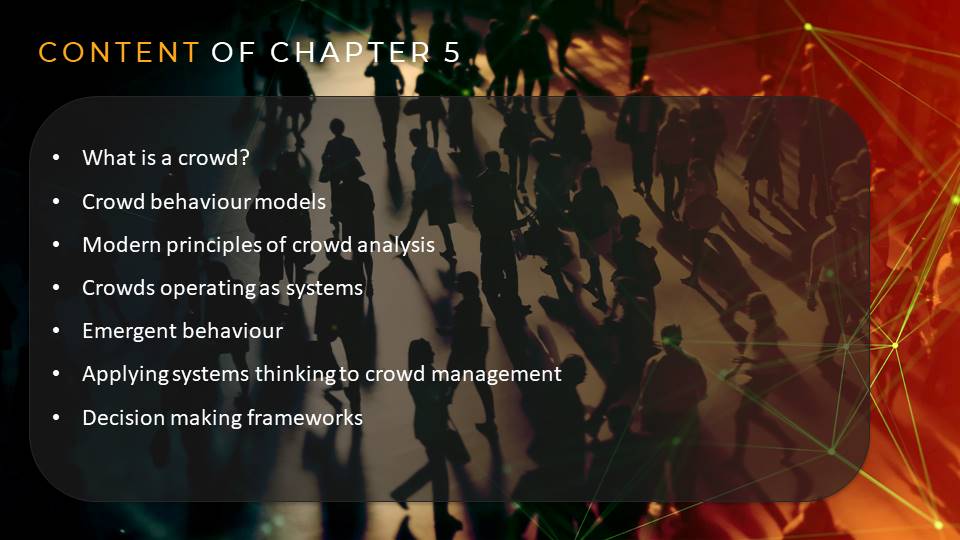 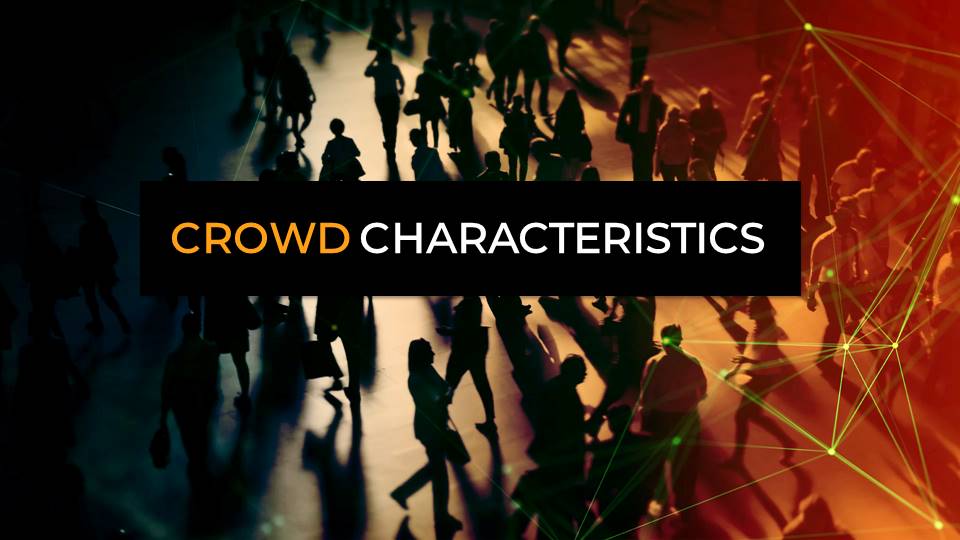 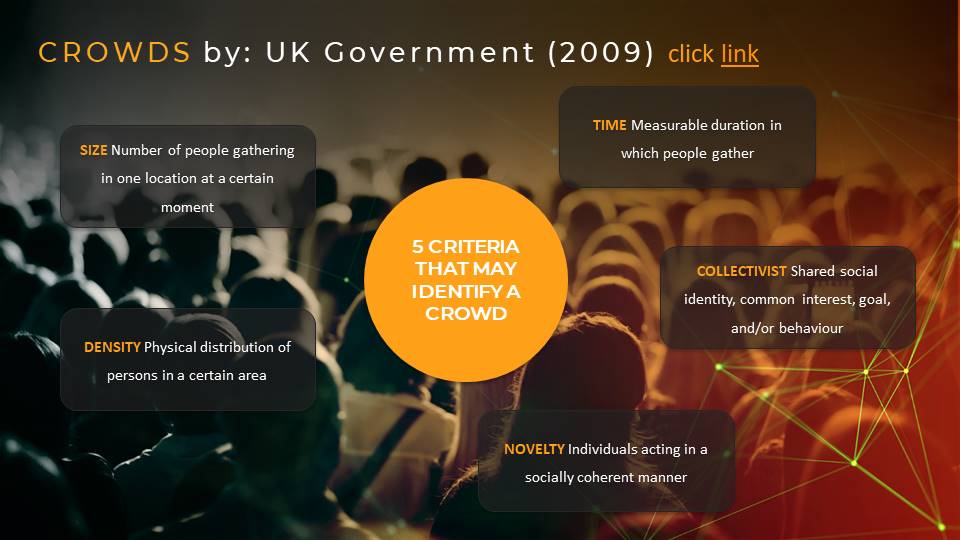 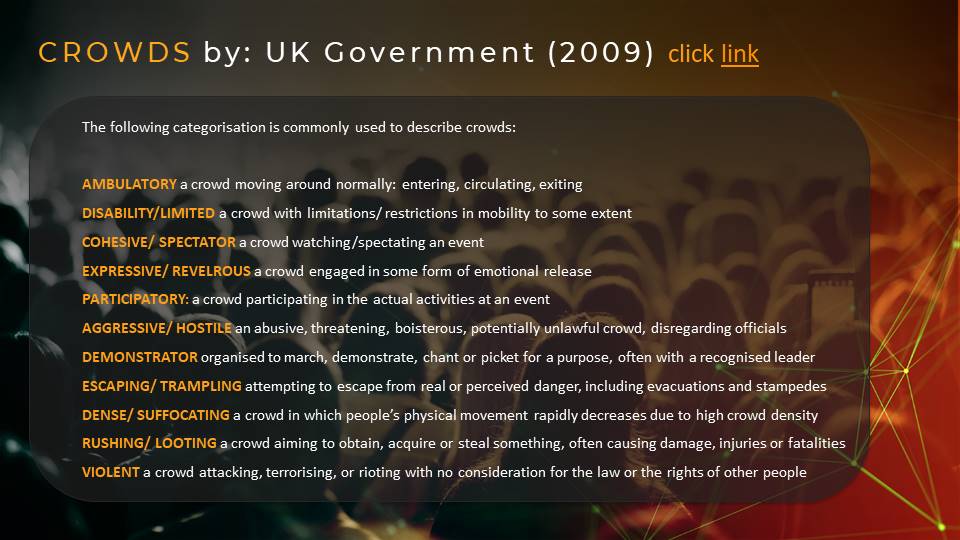 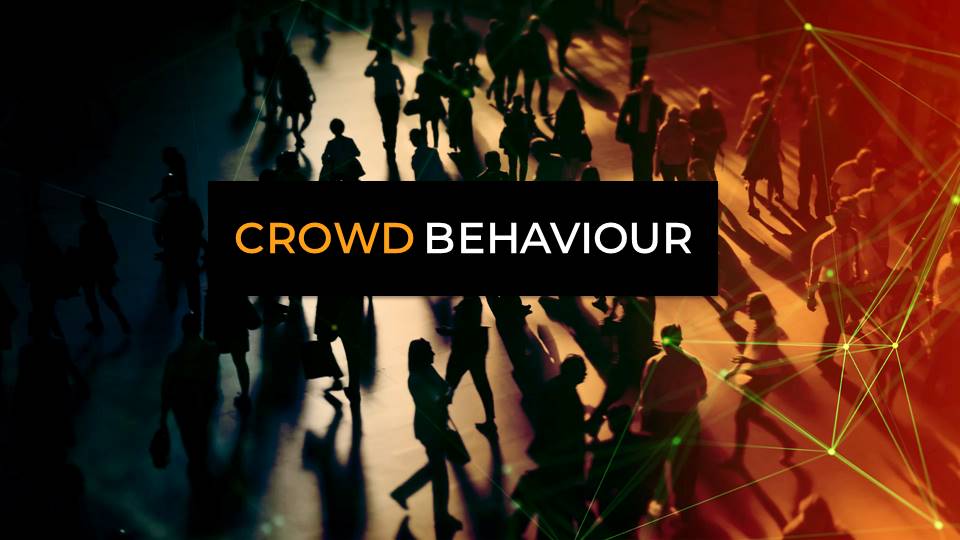 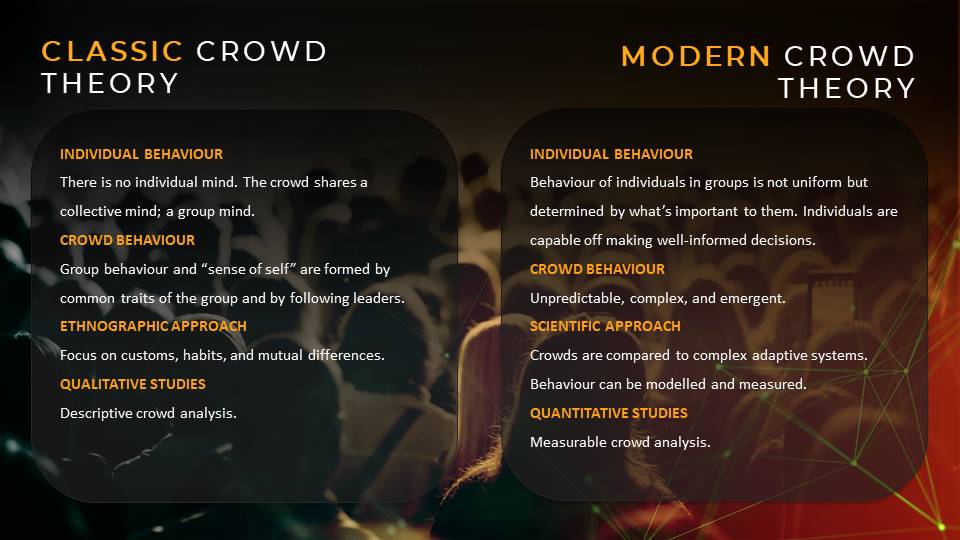 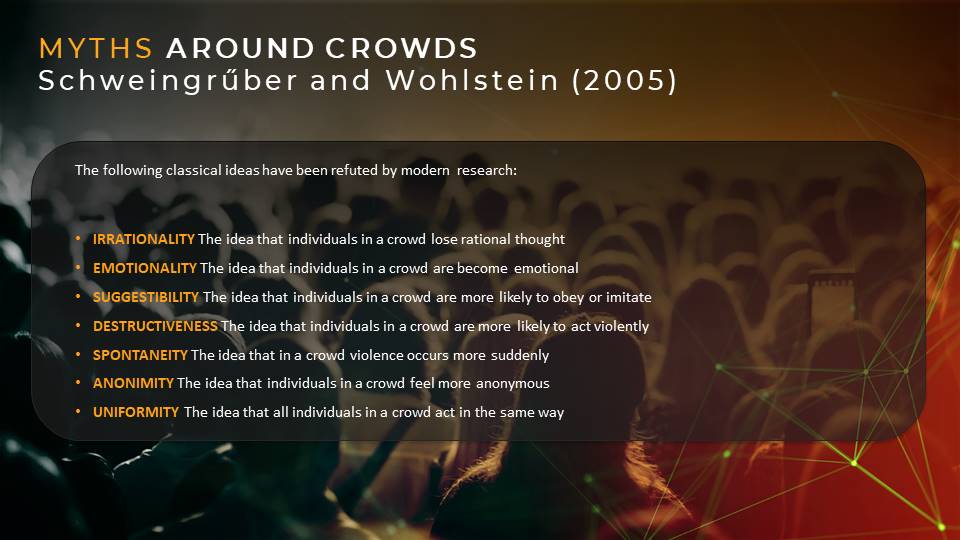 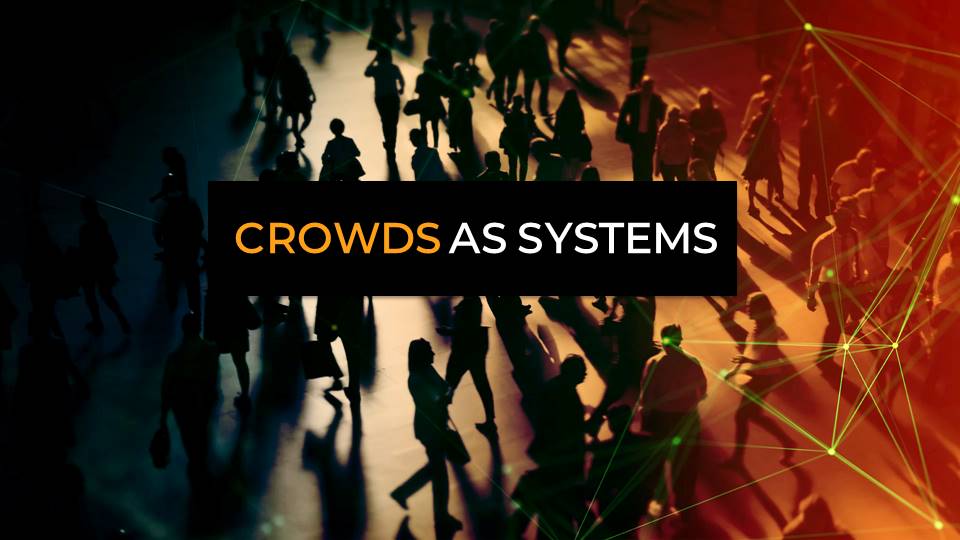 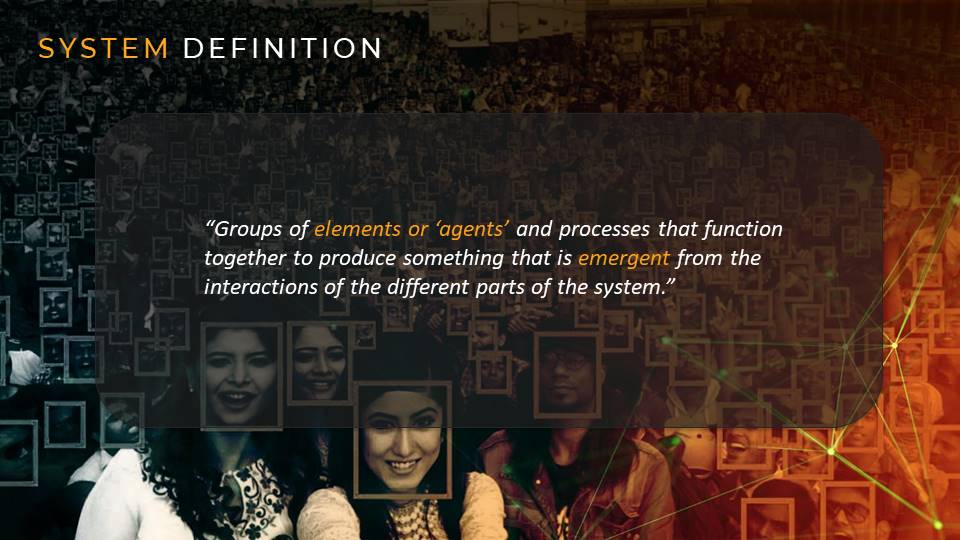 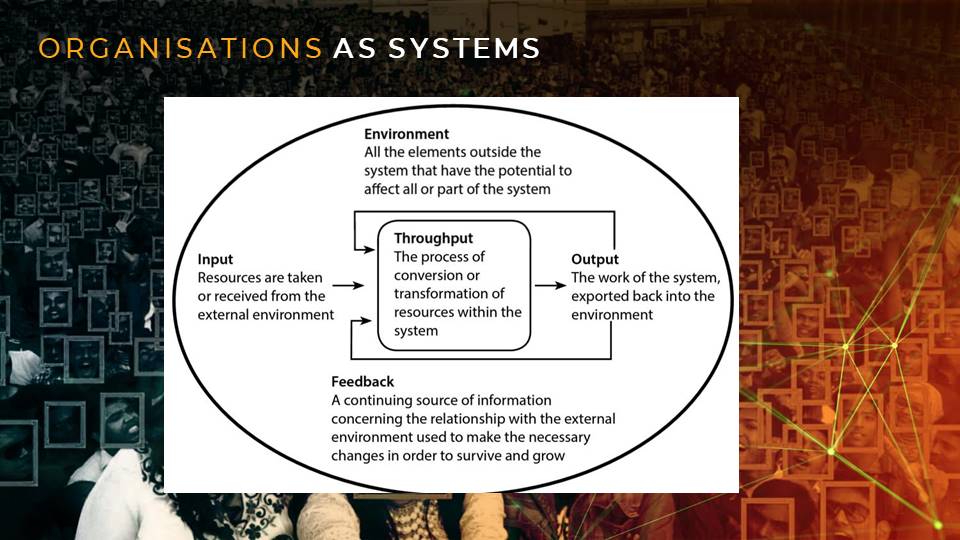 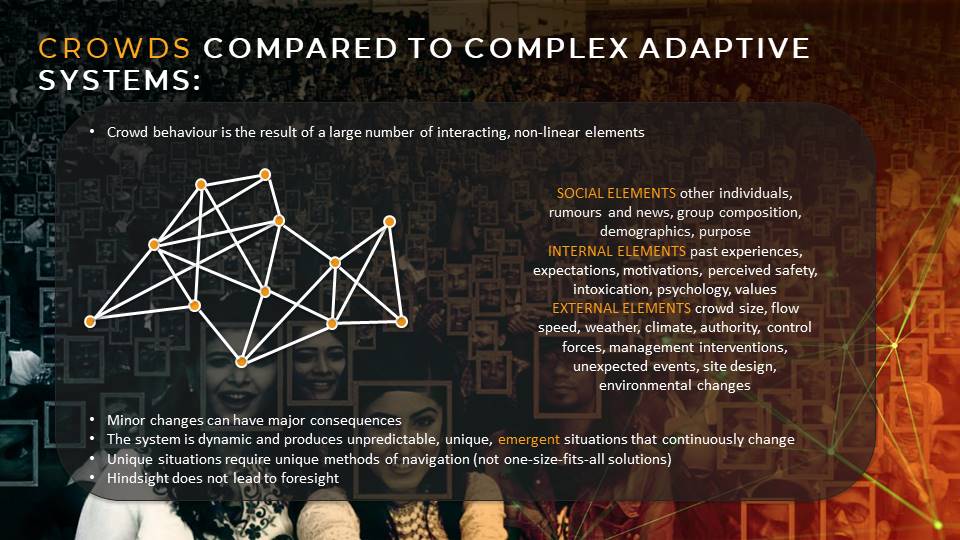 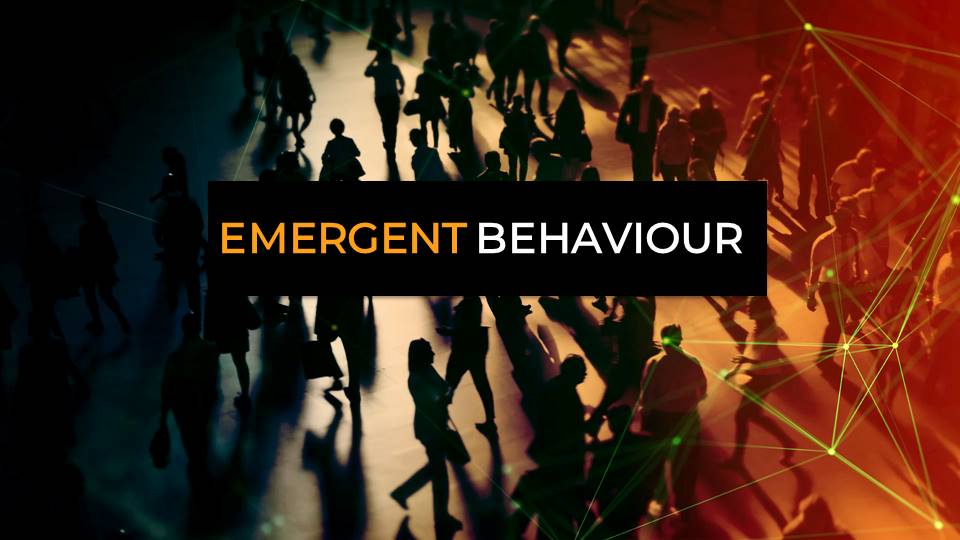 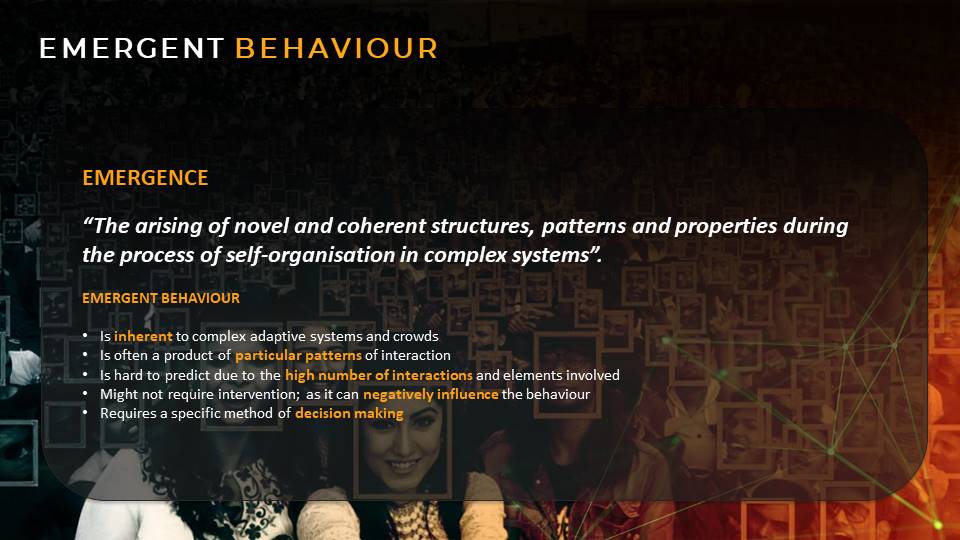 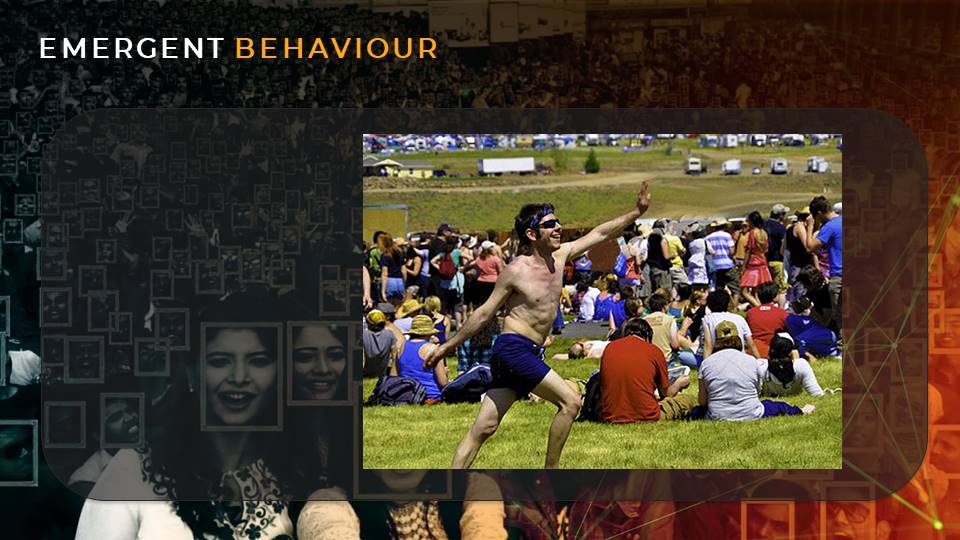 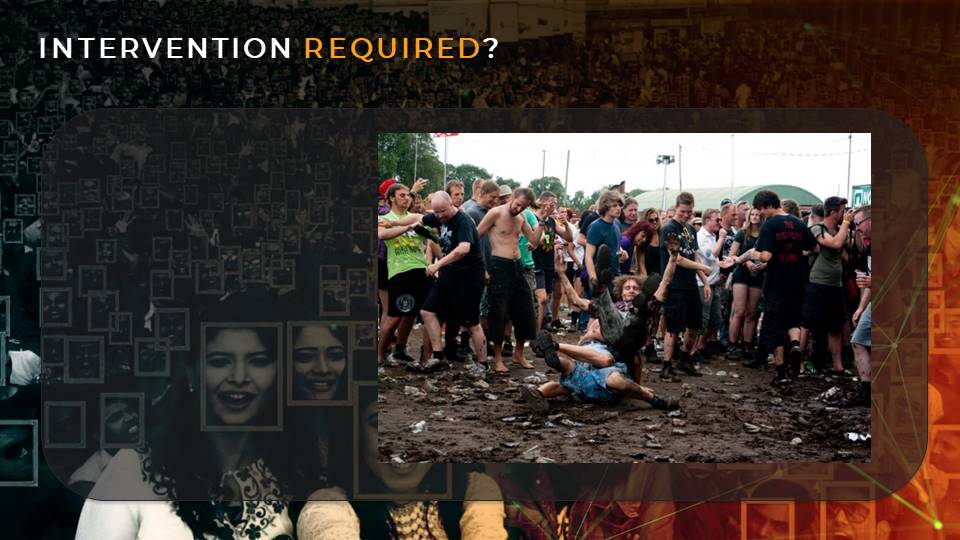 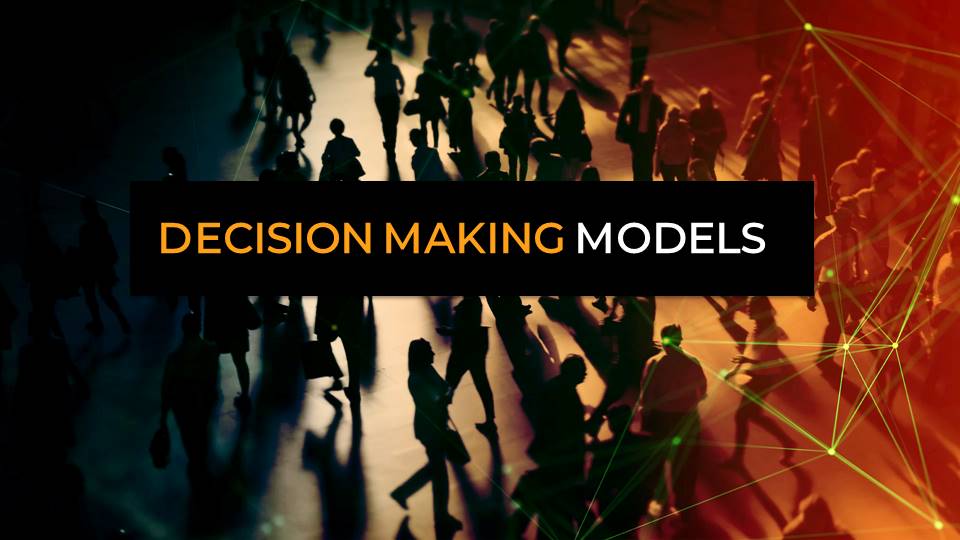 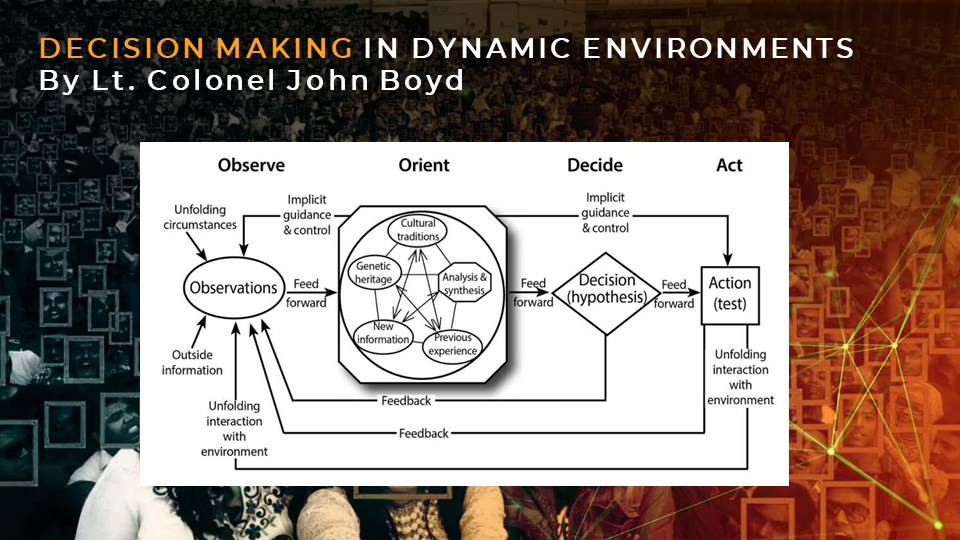 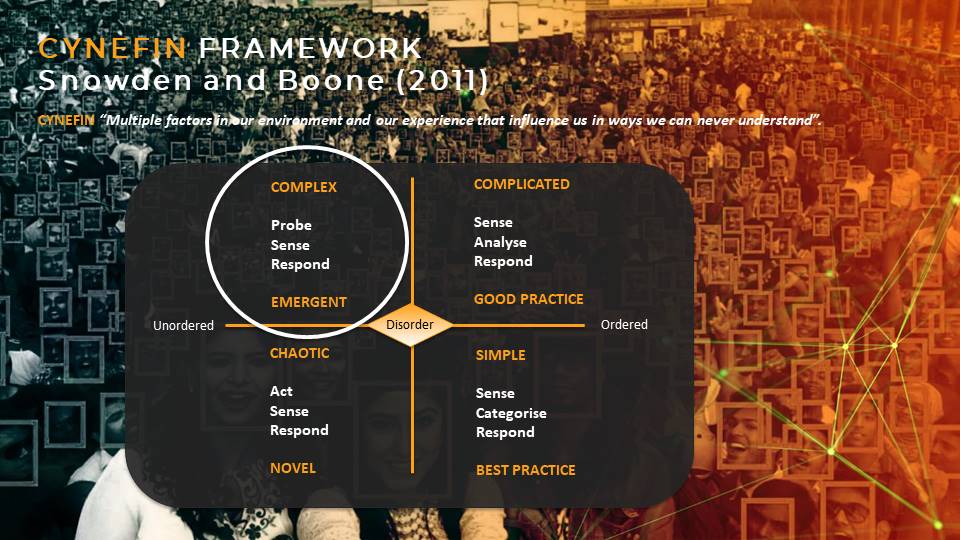